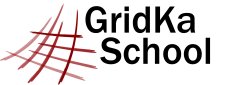 GridKa School:
A Decade Behind
Pavel Weber 
Steinbuch Centre for Computing
Wall of Gale Crater
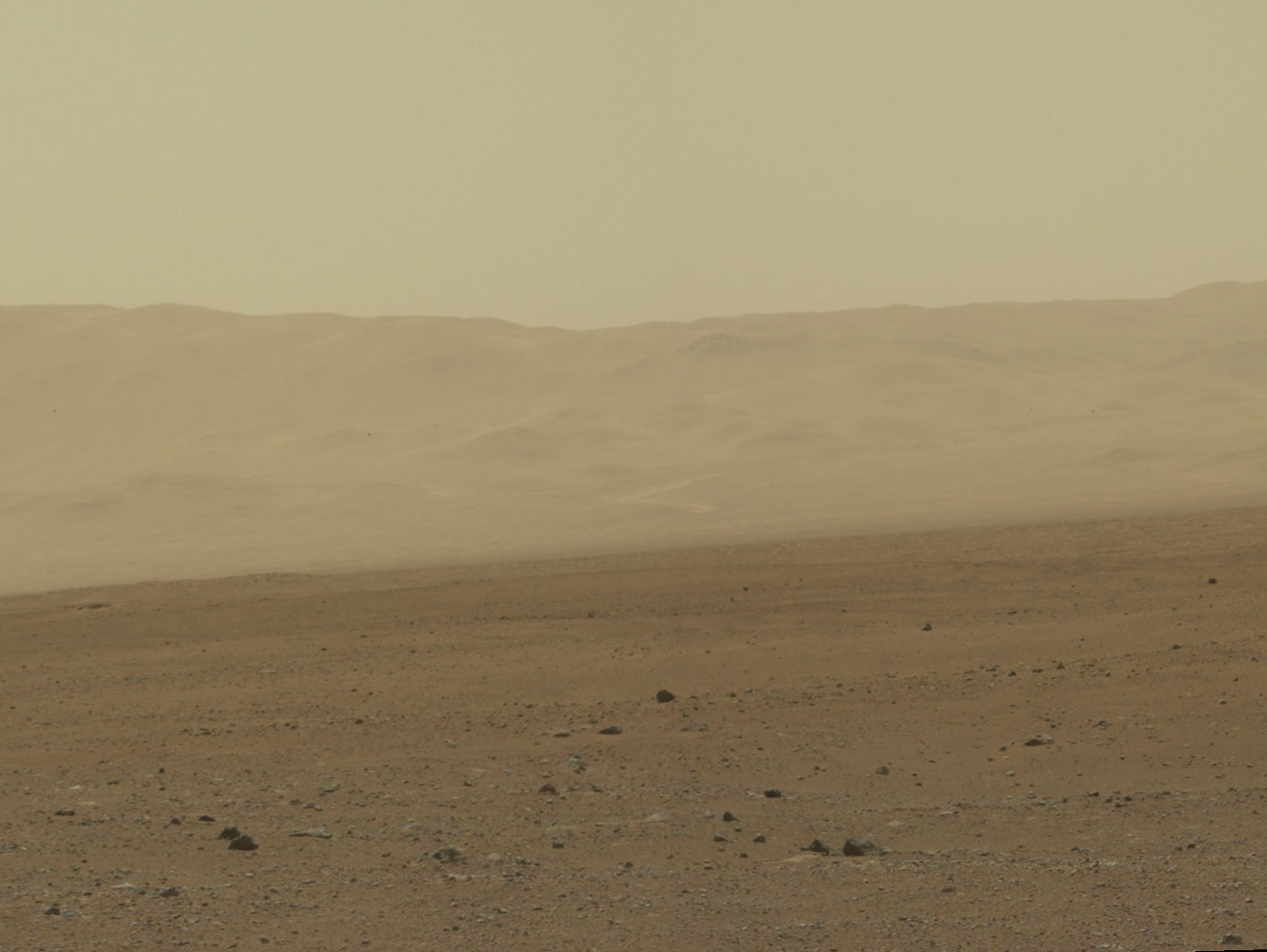 27.08.2012
Pavel Weber – GridKa School: a decade behind
Wall of Gale Crater
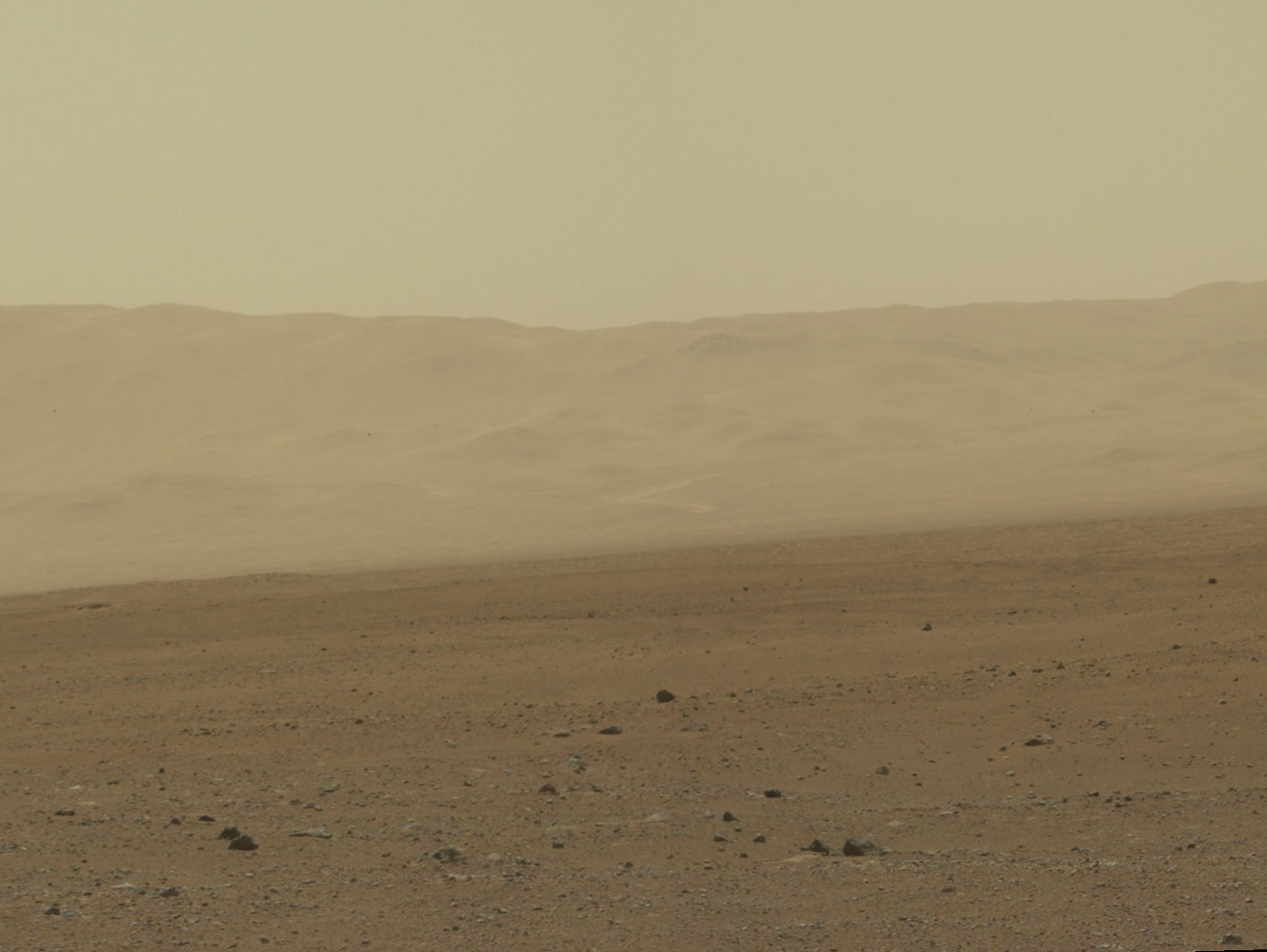 Mars mission was mentioned  first in 2003 in  
“New Frontiers in the Solar System: An Integrated Exploration Strategy”

First GridKa School held in September 2003
27.08.2012
Pavel Weber – GridKa School: a decade behind
GridKa School: At Start
2001/2: Regional Data and Computing Centre in Germany (RDCCG)
In July 2002 the center is renamed to GridKa and
serves as Tier-1 centre for the LHC experiments 
provides resources to non-LHC HEP and astroparticle experiments 
New Grid technology required education and training 
In October 2002 the decision was taken to establish a regular workshop/school for GridKa users 
First school held in September 2003
60 participants 
Main audience: nuclear and particle physicists
27.08.2012
Pavel Weber – GridKa School: a decade behind
GridKa School: Over Decade
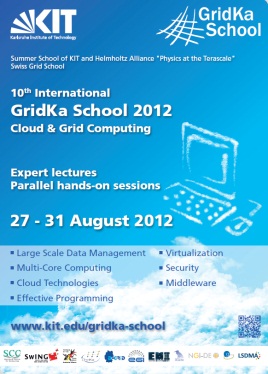 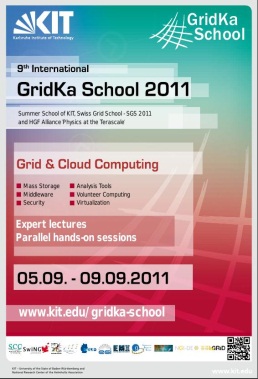 2012:...
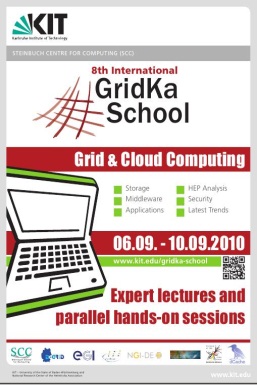 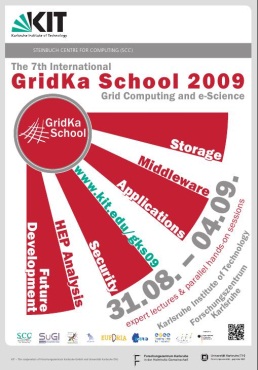 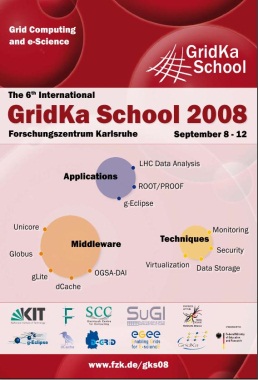 2011: Effective
programming
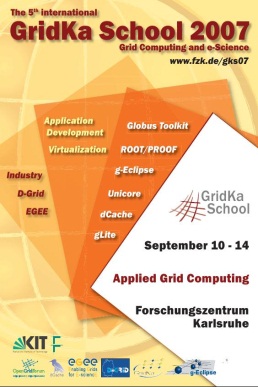 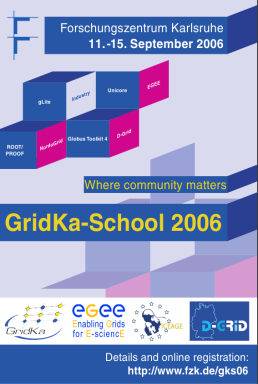 2010: cloud computing
talks&tutorials
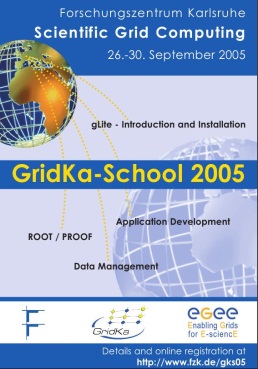 2009:  Cloud computing talks
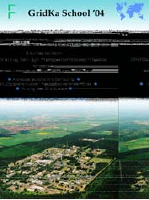 2008:  more focus on data management
2007: first time security workshop
2006: more on virtualization. Middleware flavors
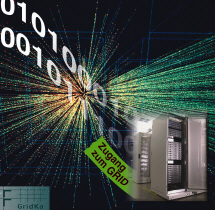 2005: focus on gLite, ROOT/PROOF, virtualization mentioned, 5 days
2004: first usage of Grid in tutorial, 4 days
2003: mainly HEP Applications, ROOT, 2.5 days
In total more than 1200 participants over 10 years. 
More than 70 hands on tutorials given + 15 hands on this week.
27.08.2012
Pavel Weber – GridKa School: a decade behind
Impressions: 2005
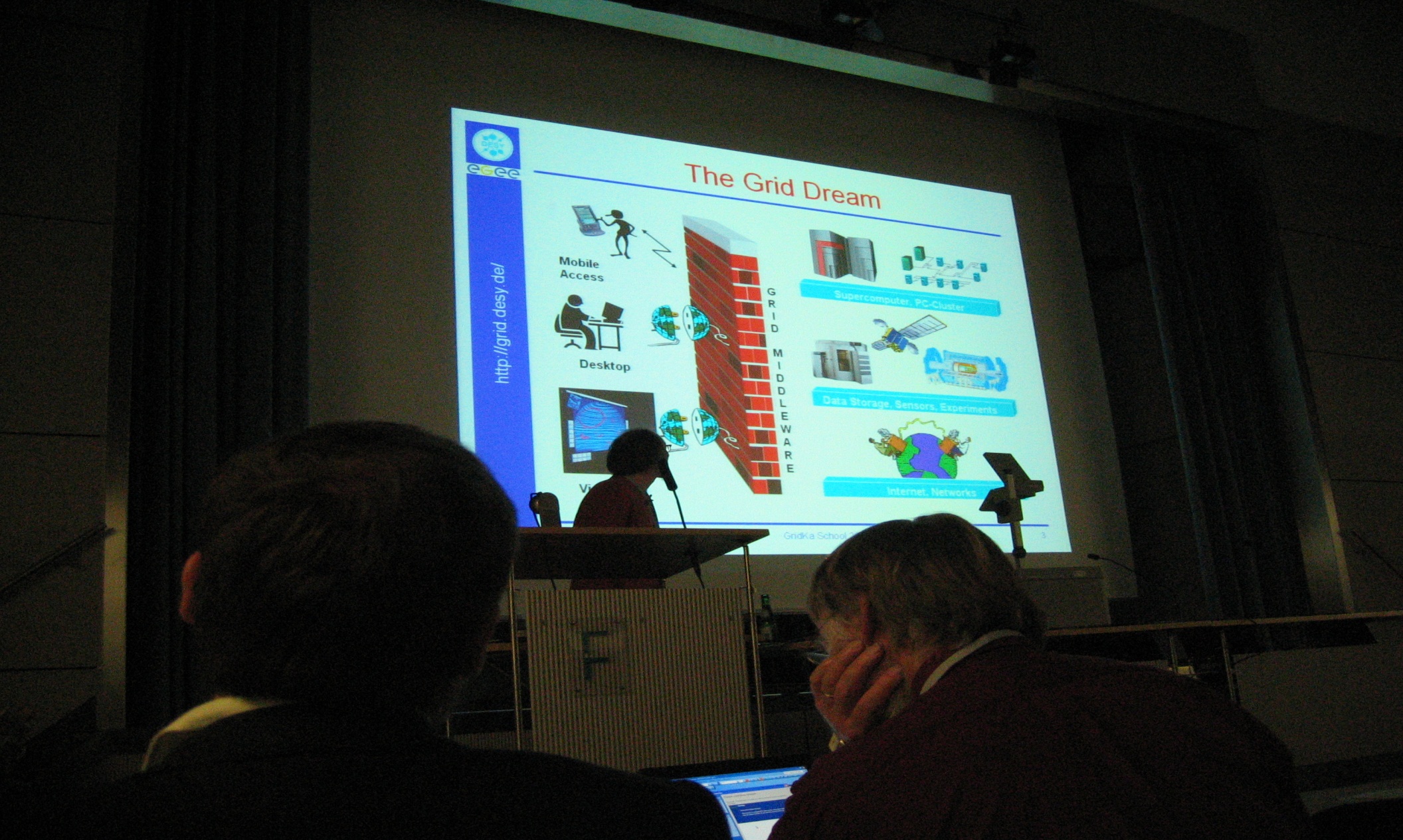 27.08.2012
Pavel Weber – GridKa School: a decade behind
Impressions: 2009
27.08.2012
Pavel Weber – GridKa School: a decade behind
Impressions: 2009
27.08.2012
Pavel Weber – GridKa School: a decade behind
Impressions: Hands on Tutorials
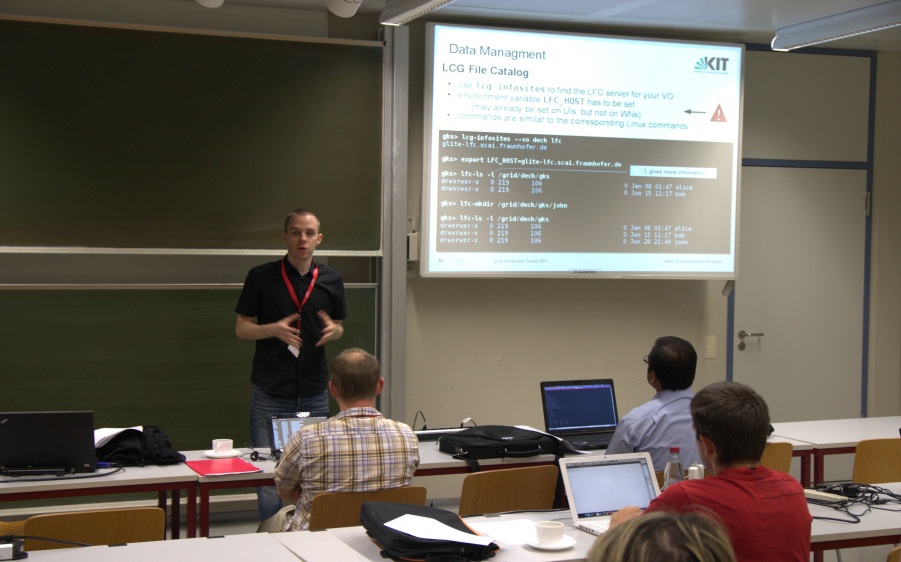 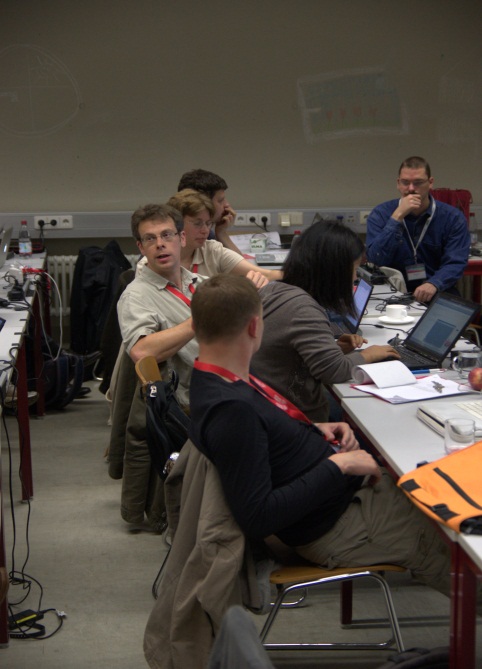 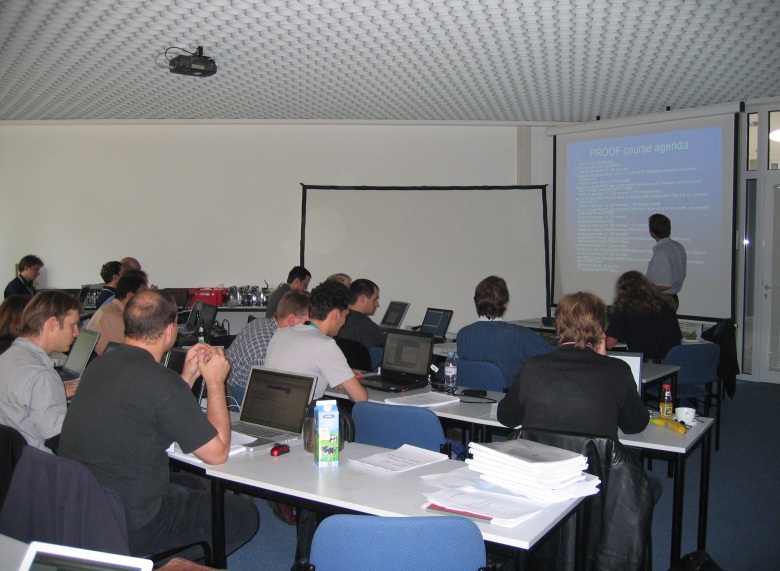 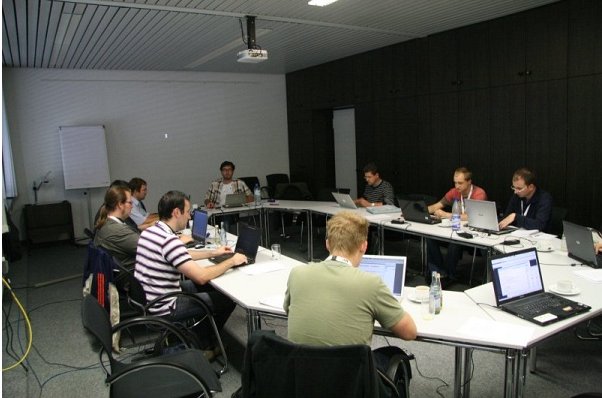 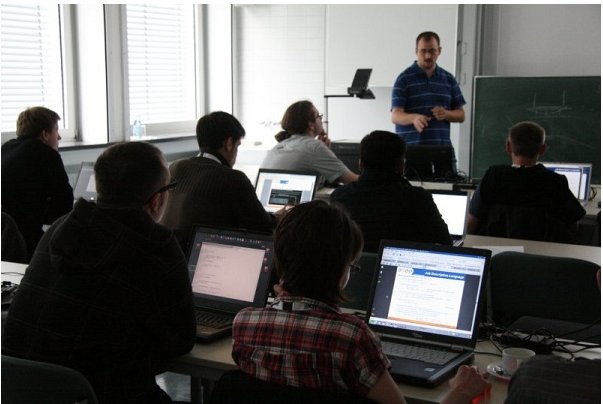 27.08.2012
Pavel Weber – GridKa School: a decade behind
Impressions: 2011
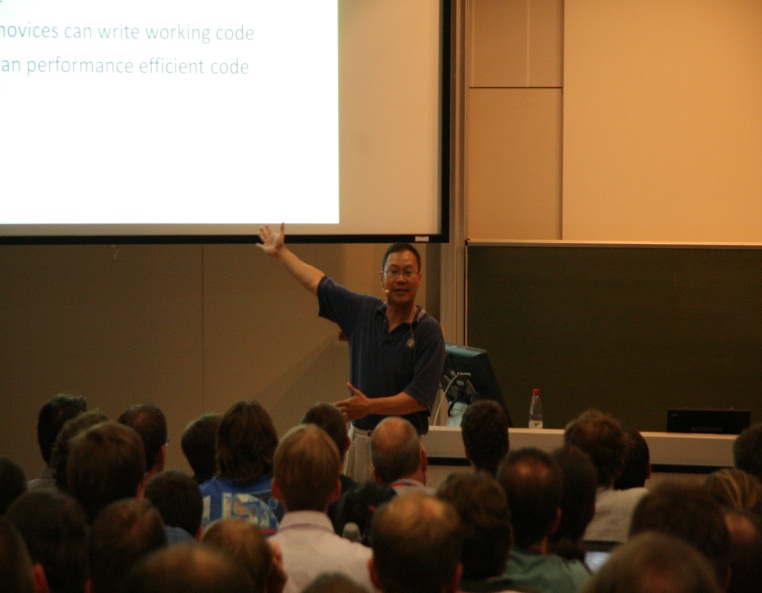 27.08.2012
Pavel Weber – GridKa School: a decade behind
Impressions: 2011
27.08.2012
Pavel Weber – GridKa School: a decade behind
GridKa School This Week: Overview
Location 
Lunch
Bus Shuttle 
Evening program
Miscellaneous
Supporters and cooperating projects
27.08.2012
Pavel Weber – GridKa School: a decade behind
Location
All courses and lectures with exception of evening lecture  are in the building  you are in right now (FTU, which is the training center of KIT).
All lectures take place in Aula
Aula
FTU
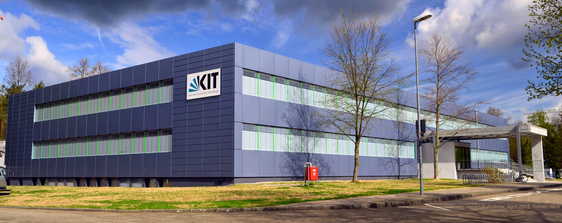 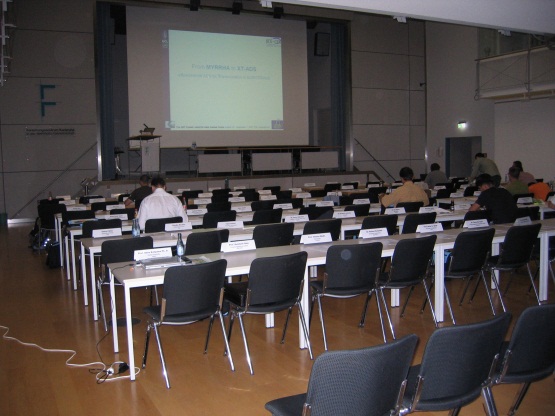 27.08.2012
Pavel Weber – GridKa School: a decade behind
More on Location
School Office in room 155
The central place for questions, help or requests
Tutorials/workshops take place in Aula and in rooms 156, 160, 162, 163 and 116 for Security Workshop
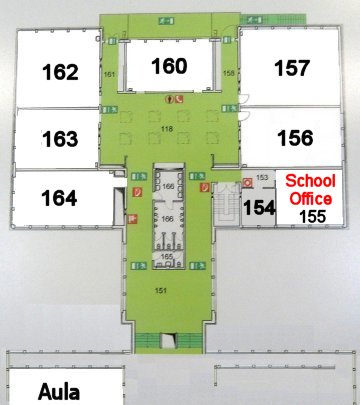 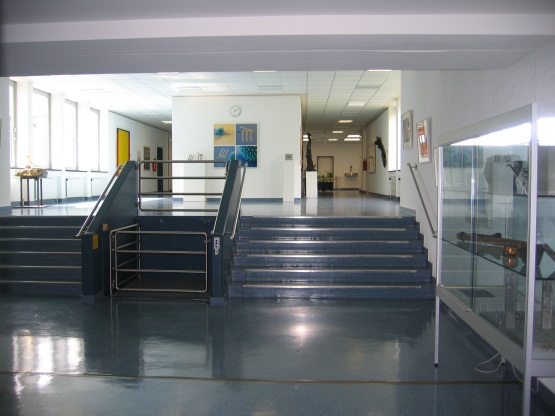 156
155
156
162
163
164
116
27.08.2012
Pavel Weber – GridKa School: a decade behind
Lunch
Lunch (Tue, Wed, Thu) takes place in KIT North staff canteen (building opposite of FTU)
Line 1 (ESSEN 1) upstairs
We will lock the rooms during the lunch
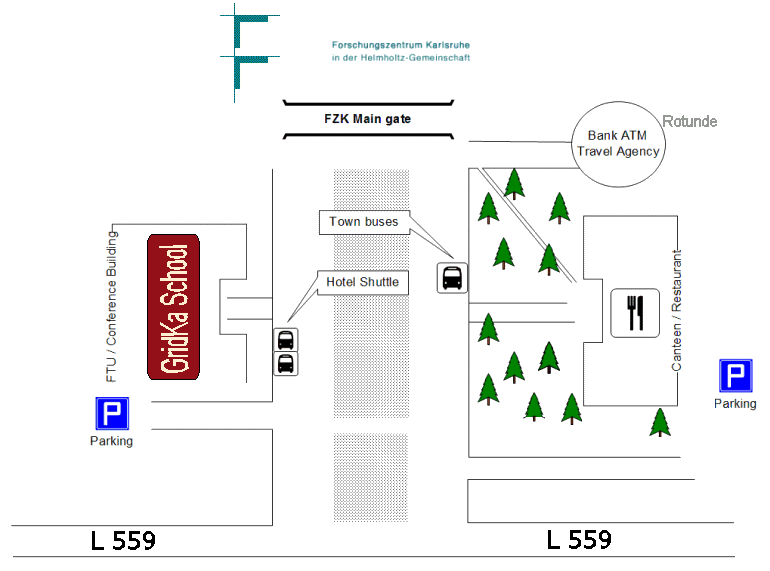 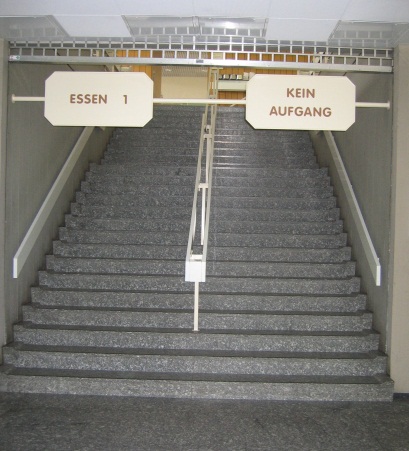 27.08.2012
Pavel Weber – GridKa School: a decade behind
Bus Shuttle
Connects Queens Hotel and GridKa School
Schedule is given on information sheets:
http://gridka-school.scc.kit.edu/2012/62.php
Tonight: we will offer another kind of transport (via mini bus to tram stop; from there via tram to “Augartenstraße“ tram stop (tram tickets will be provided ) 
It takes 5 minutes by mini bus  to tram stop + 40 minutes to Queens Hotel by tram
27.08.2012
Pavel Weber – GridKa School: a decade behind
Evening program
This evening: 
guided tour of GridKa Tier-1
Tonight: ‘Tarte Flambee evening’ at SCC 
After the sessions around 17:30 we’ll go all together through the KIT North gate to the place


Tuesday evening at 19:15:
The evening lecture “No bits? – Implementing Brain derived Computing“ by Prof. K. Meier at Gaede-Hörsaal, Campus South. 
Thursday at 20:00: School Dinner at Queens Hotel (~500 m from central station)
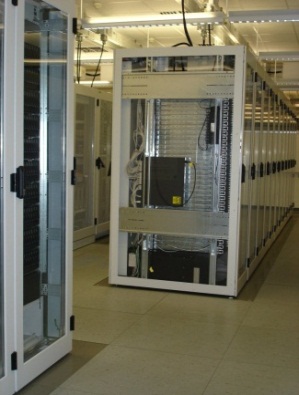 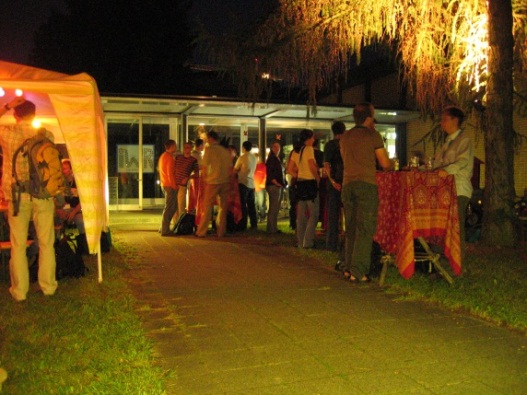 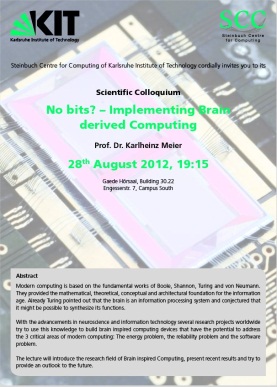 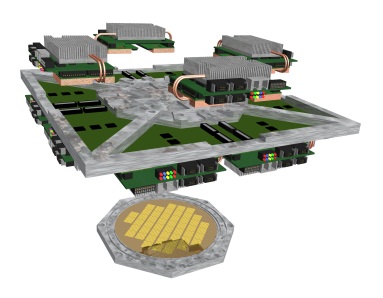 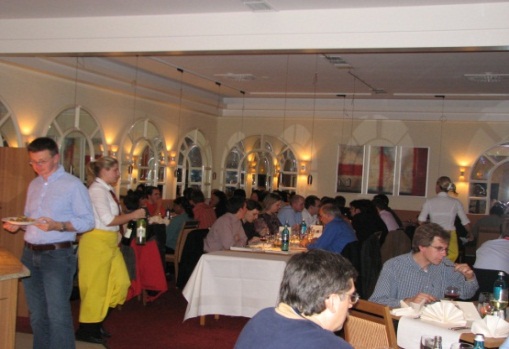 27.08.2012
Pavel Weber – GridKa School: a decade behind
Miscellaneous
WLAN 
Network /vpn/web/belwue
Eduroam is also available 
School picture:
Will be taken on Tuesday during the coffee break (10:20 – 10:50) in front of FTU building
For any question 
School office room 155
Or send a mail to GridKa-School@scc.kit.edu
Evaluation sheets
One per day 
Please fill the out, it will helps us a lot to 
     improve the school quality
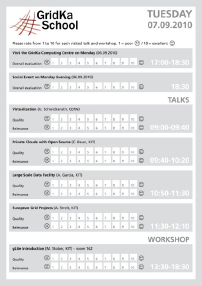 27.08.2012
Pavel Weber – GridKa School: a decade behind
Cooperating projects
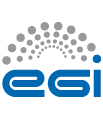 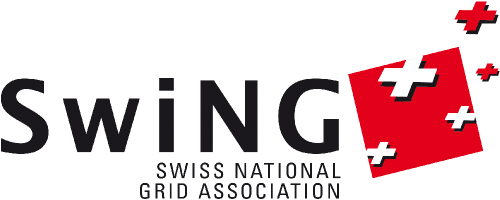 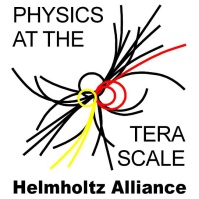 A special ‘thank you’ goes to
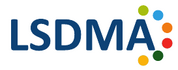 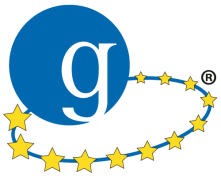 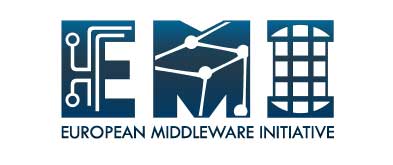 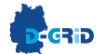 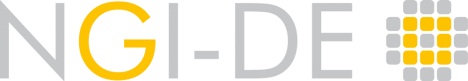 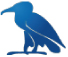 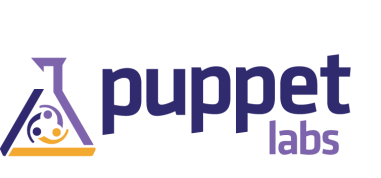 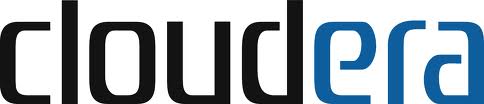 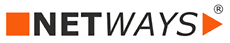 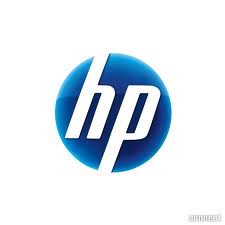 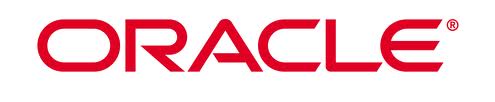 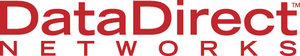 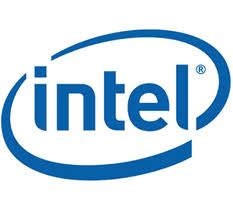 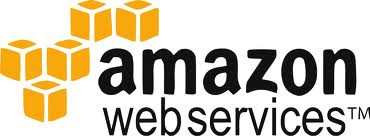 27.08.2012
Pavel Weber – GridKa School: a decade behind
Any questions?
Let us start !
Enjoy
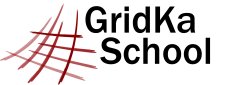 27.08.2012
Pavel Weber – GridKa School: a decade behind